Nuclear Structure Experiment (II)
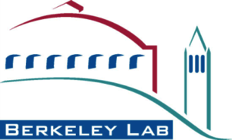 The (Second) Plan
Trends in excitation spectra
Collective vs. single-particle
Vibration, rotation, …
Nuclear decay – measurements and more
Gamma-decay
Beta-decay
Alpha-decay
Patterns and Nuclear Structure: Excitation Spectra
Level schemes – collective vs. single particle
Level Schemes Contain Structural Information
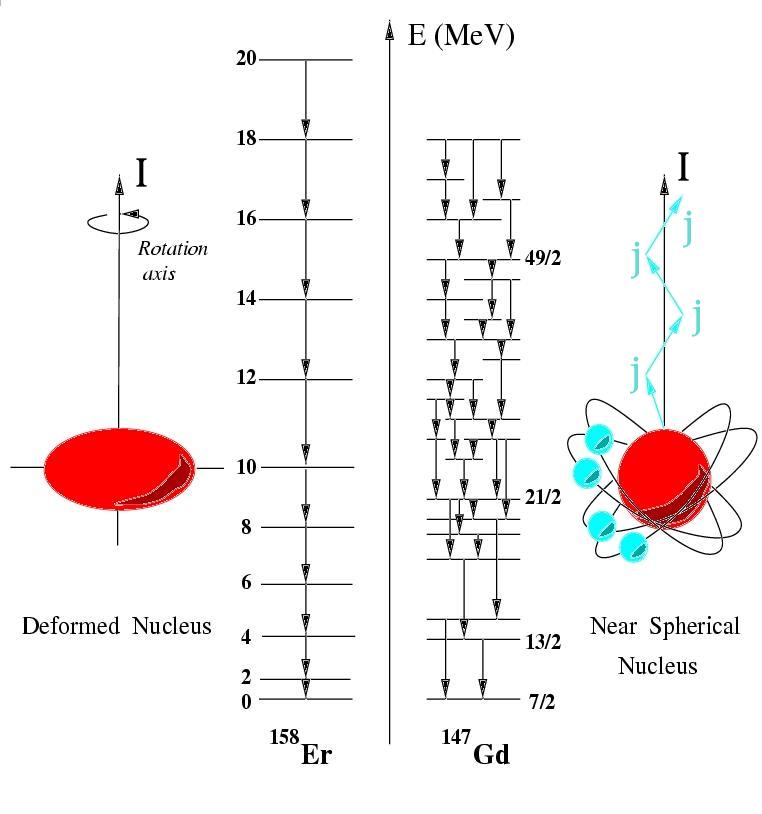 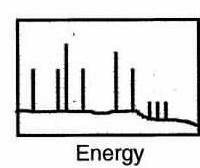 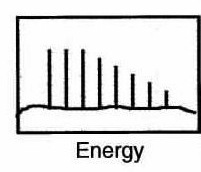 Collective Rotation
Single Particle Alignment
Nuclear excitations
4811
408 keV
Single particle excitations
Within a independent particle model, a subset of nuclear excitations correspond to different configurations of protons and neutrons
4403
404 keV
3999
437 keV
3562
862 keV
2875
2599
p3/2
1/2+
2578
3/2+
28
564 keV
585 keV
f7/2
2014
3/2-
20
20
d3/2
d3/2
3562 keV
3999 keV
s1/2
s1/2
2578/2599 keV
47Ca
2014 keV
d5/2
d5/2
8
8
Protons
Neutrons
0
7/2-
Nuclear excitations
4811
408 keV
Single particle excitations
Within a independent particle model, a subset of nuclear excitations correspond to different configurations of protons and neutrons
4403
404 keV
3999
437 keV
3562
862 keV
2875
2599
p3/2
1/2+
2578
3/2+
28
564 keV
585 keV
f7/2
2014
3/2-
20
20
d3/2
d3/2
3562 keV
3999 keV
s1/2
s1/2
2578/2599 keV
47Ca
2014 keV
d5/2
d5/2
8
8
Protons
Neutrons
0
7/2-
Nuclear excitations
4811
408 keV
Single particle excitations
Within a independent particle model, a subset of nuclear excitations correspond to different configurations of protons and neutrons
4403
404 keV
3999
437 keV
3562
862 keV
2875
2599
p3/2
1/2+
2578
3/2+
28
564 keV
585 keV
f7/2
2014
3/2-
20
20
d3/2
d3/2
3562 keV
3999 keV
s1/2
s1/2
2578/2599 keV
47Ca
2014 keV
d5/2
d5/2
8
8
Protons
Neutrons
0
7/2-
Nuclear excitations
4811
408 keV
Single particle excitations
Within a independent particle model, a subset of nuclear excitations correspond to different configurations of protons and neutrons
4403
404 keV
3999
437 keV
3562
862 keV
2875
2599
p3/2
1/2+
2578
3/2+
28
564 keV
585 keV
f7/2
2014
3/2-
20
20
d3/2
d3/2
3562 keV
3999 keV
s1/2
s1/2
2578/2599 keV
47Ca
2014 keV
d5/2
d5/2
8
8
Protons
Neutrons
0
7/2-
Nuclear excitations
Collective excitations
Many nucleons outside a closed shell contribute coherently to excitations
Vibrations and rotations (for non-spherical nuclei) have excitation energies comparable to single-particle energy excitations
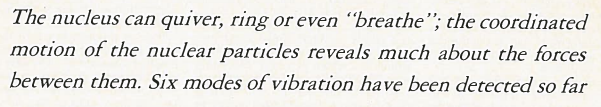 Nuclear vibration
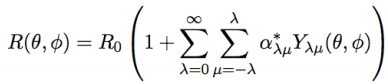 Treat nuclear vibrations as time-dependent deformation
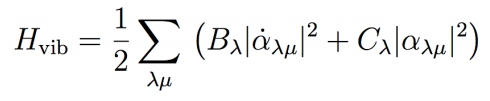 0,2,3,4,6+
Give rise to characteristic excitation spectra – vibration phonons couple as angular momenta

i.e. Quadrupole vibrations
n=3
n=2
0,2,4+
2+
n=1
0+
Nuclear rotation
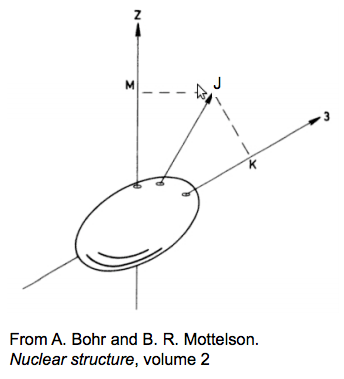 Deformed nuclei can also undergo collective rotational motion; nuclear rotation is parameterized in the same way as classical rotors
6+
4+
Erot(J) = ħ2/2I × J(J+1)
2+
I = Moment of inertia
0+
Deformation and the Nilsson model
Nuclear rotation is a collective excitation, but interfaces to single-particle structure
Nilsson model is a shell-model description in a deformed basis, which provides a good description in well-deformed nuclei
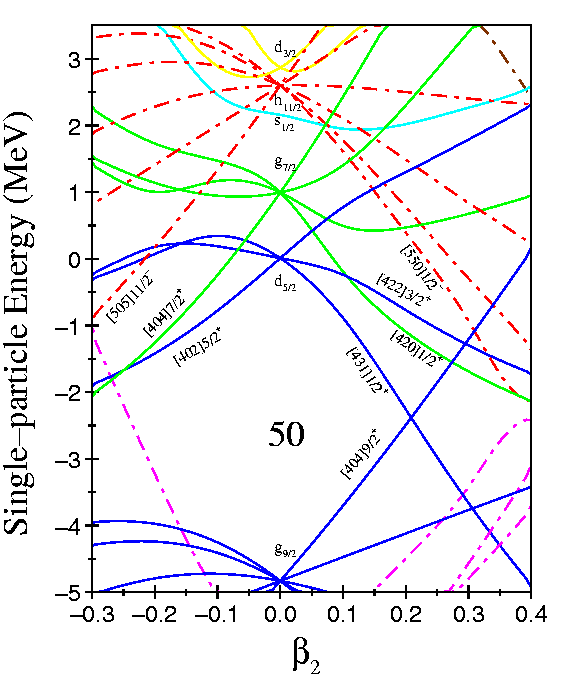 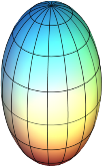 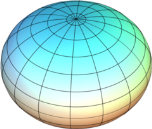 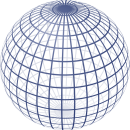 Oblate
“pancake”
Prolate
“football”
Sphere
Moment of inertia in nuclei
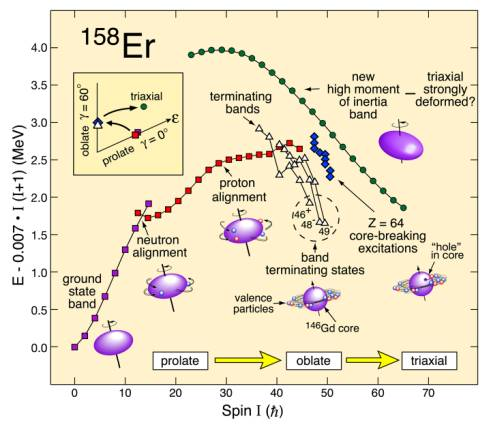 Rigid body estimate for the moment of inertia is consistently larger than experimental data
Irrotational flow value (like a liquid drop…) is too small
Data puts the nuclear moment of inertia between these two limits; moment of inertia dynamic
Excitations in the real world
Nuclei are not limited to a single type of excitation – vibration, rotation and single-particle configurations all coexist at similar excitation energies.
States near in energy with the same spin                              interact and interfere – nuclear wavefunctions                            are complex superpositions of ‘pure’                        configurations.
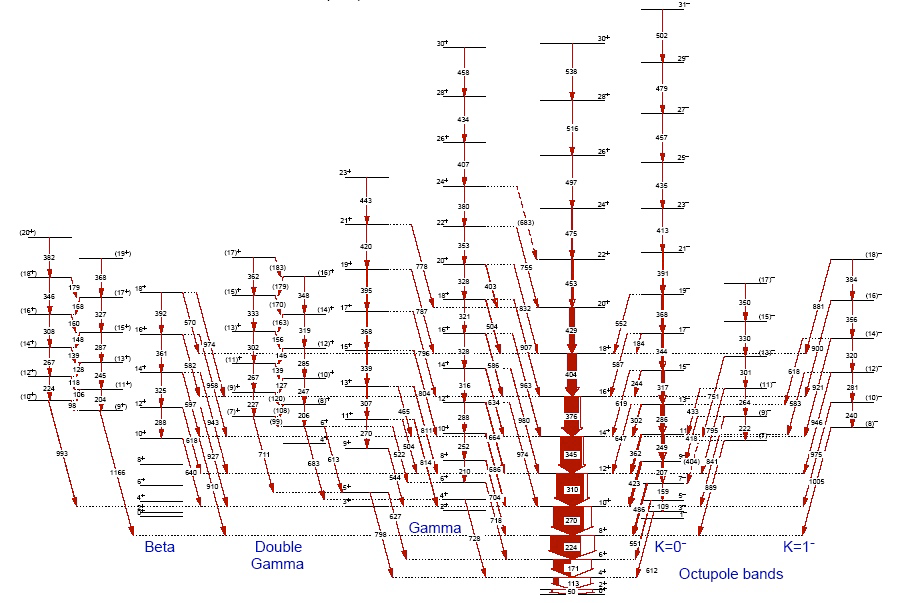 Simple patterns still tell us about structure
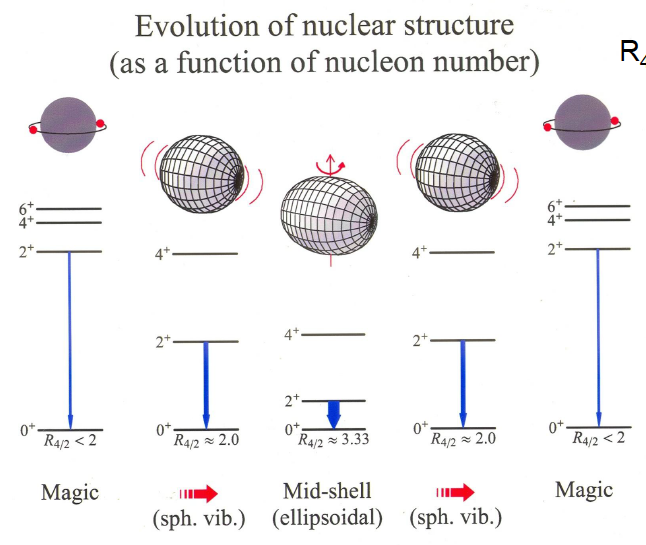 R4/2 – A powerful ratio
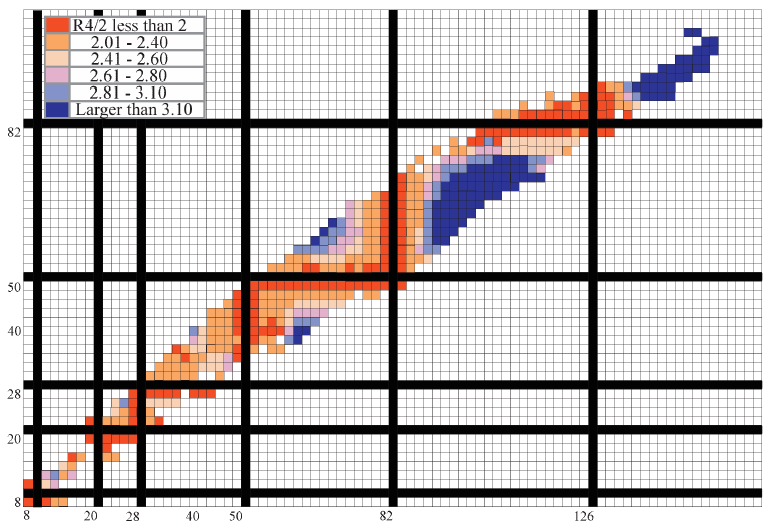 Studying Level Schemes
Nuclear Decay
Studying Level Schemes
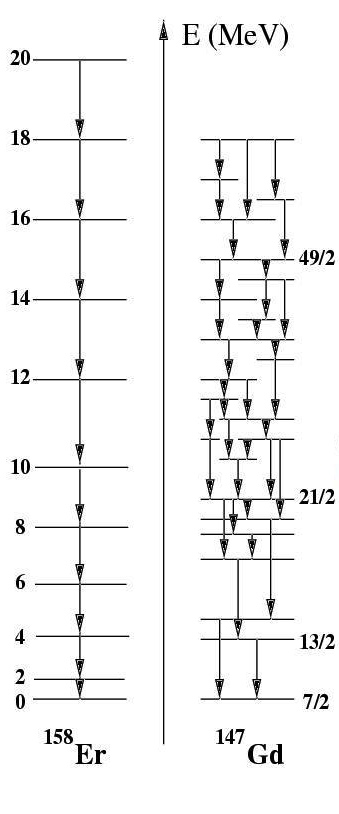 Excited states in nuclei can decay in a number of ways:
 β+, β-, electron capture (EC) -- 177Lum
Particle emission  -- 53Com, 211Pom
Fission 239Pum
Internal conversion
Gamma-ray emission
Nuclear Excited State Decay
Heavy Element Studies at RITU
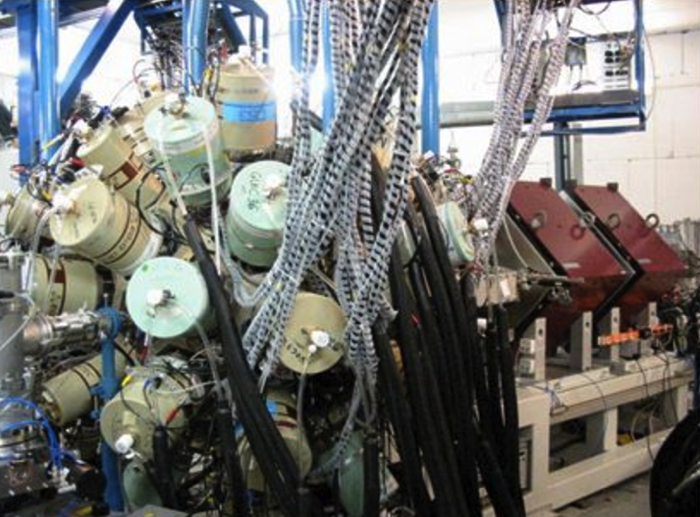 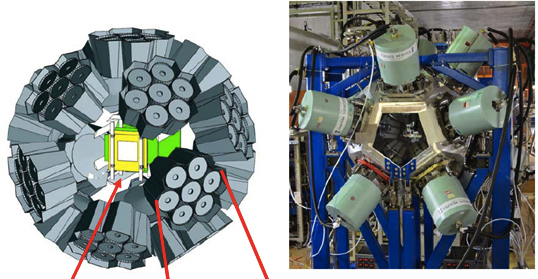 EURICA Decay Spectroscopy at RIBF (RIKEN)
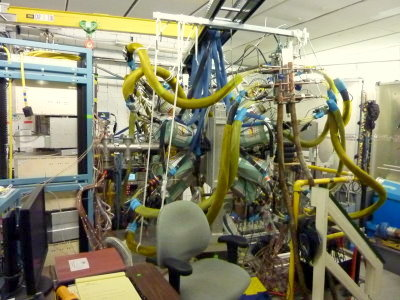 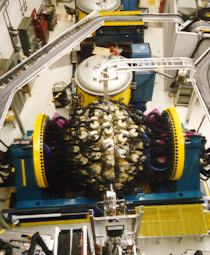 Nucleon knockout at the S800
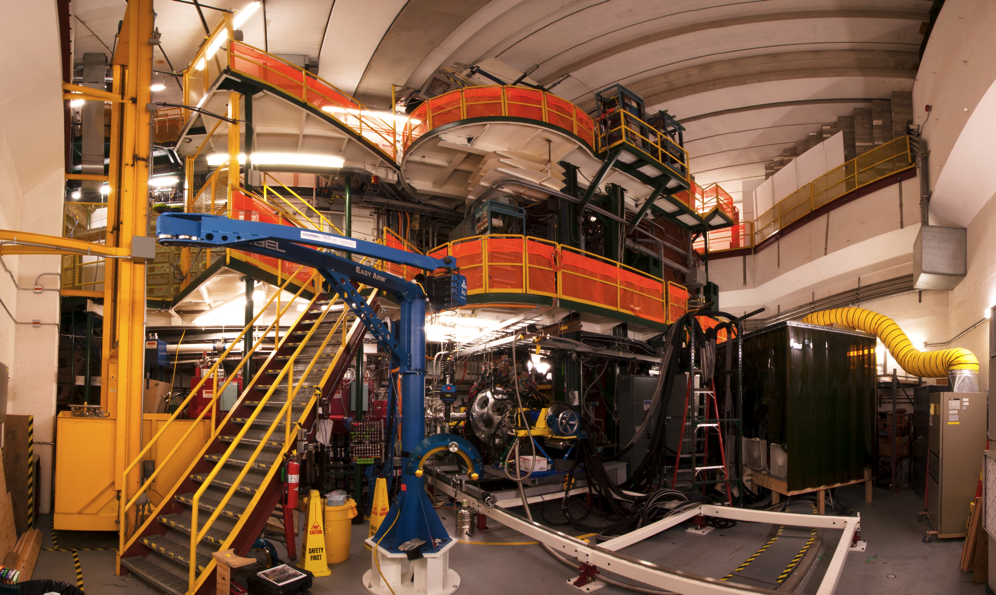 β Decay at NSCL
Heavy-ion reactions with the FMA
Dominant Excited State Decay
Excited states in nuclei can decay in a number of ways:
 β+, β-, electron capture (EC) -- 177Lum
Particle emission  -- 53Com, 211Pom
Fission 239Pum
Internal conversion
Gamma-ray emission
Nuclear properties from gamma-ray studies
Coincidence relation --> Level schemes
Angular distribution/correlation --> Multipolarity, spin
Doppler shifts --> excited state lifetimes
Linear polarization --> E/M, parity
Intensity of transitions --> B(E2)
Selection Rules
Jiπ
Ei
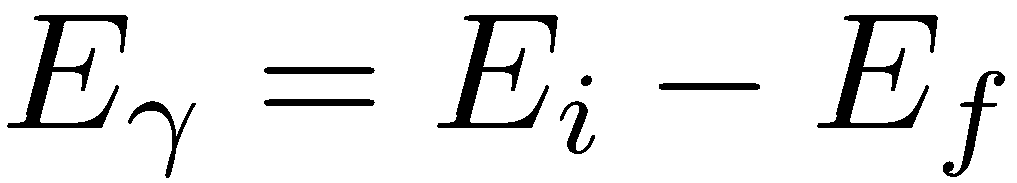 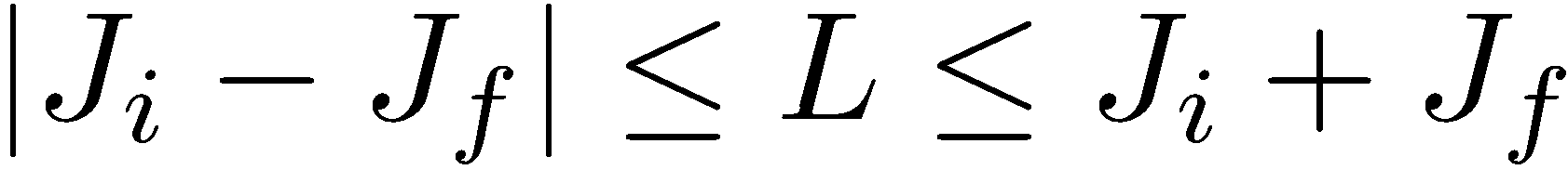 Eγ (L)
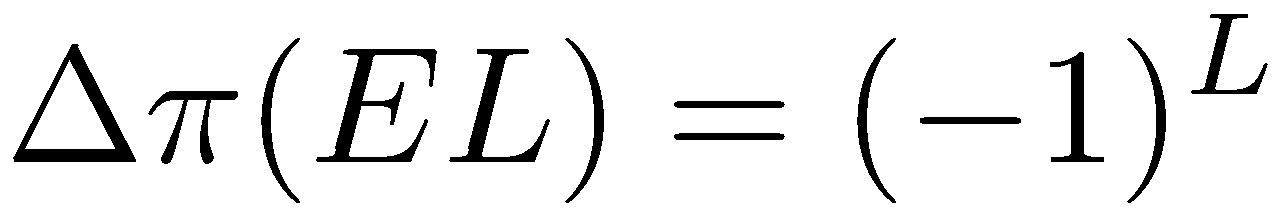 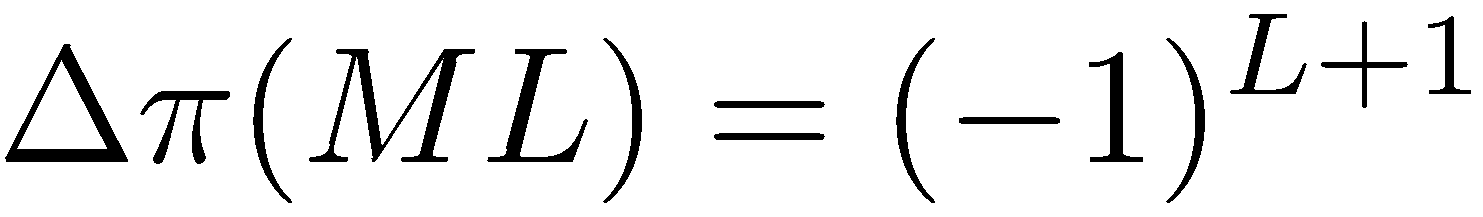 Jfπ
Ef
Selection Rules
Jiπ
Ei
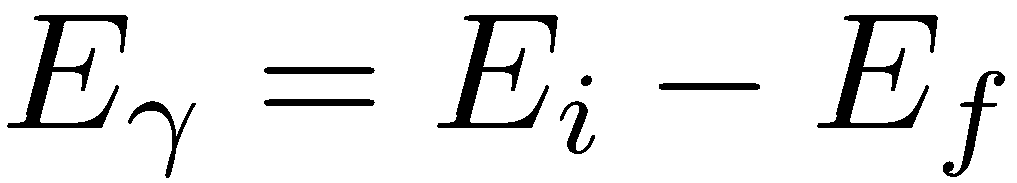 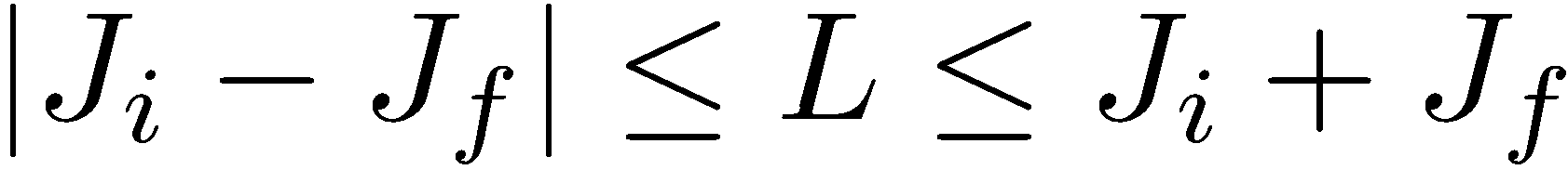 Eγ (L)
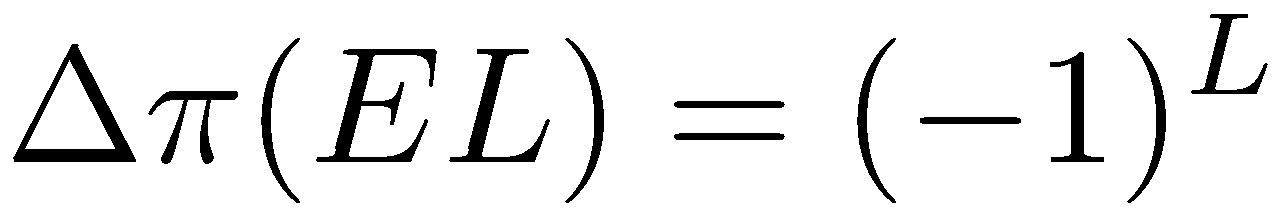 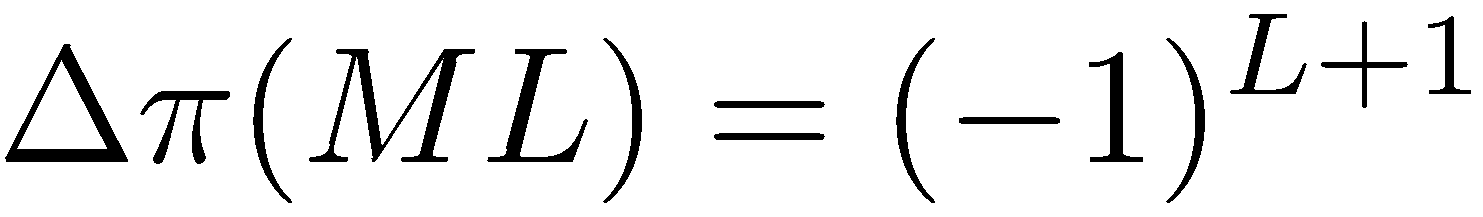 Jfπ
Ef
The transition probability for at state decaying by transition of multipole order L is:
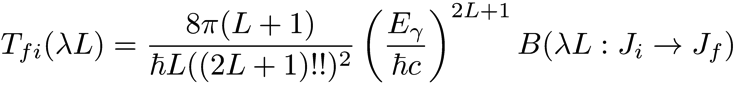 …
Selection Rules
Jiπ
Ei
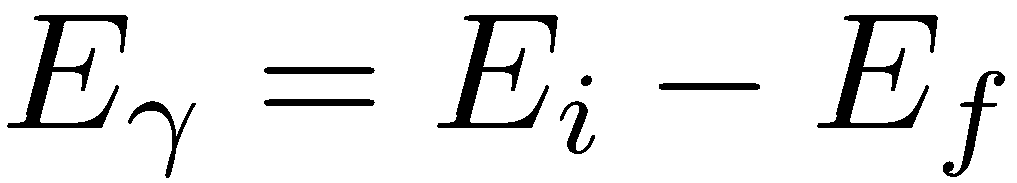 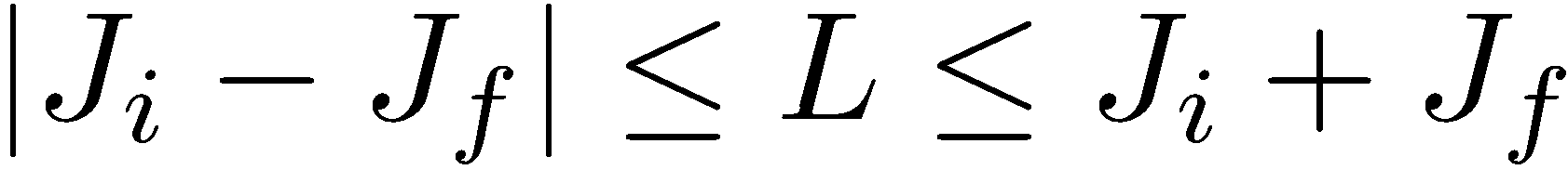 Eγ (L)
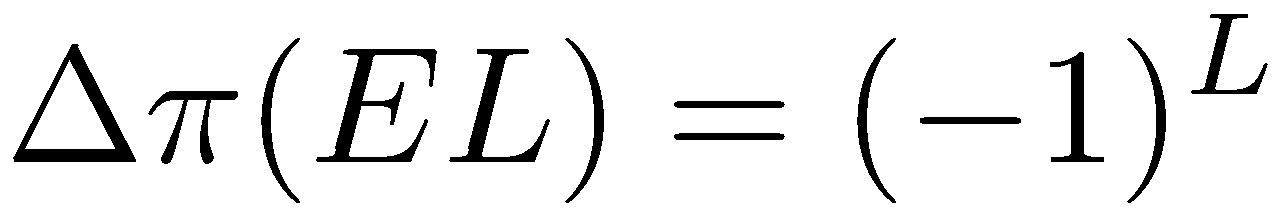 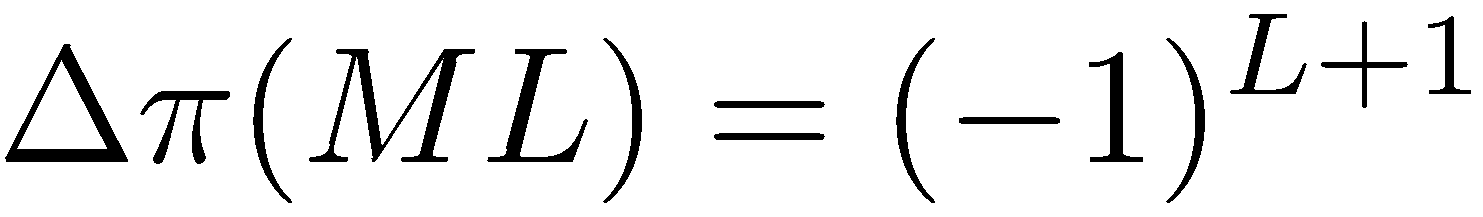 Jfπ
Ef
The transition probability for at state decaying by transition of multipole order L is:
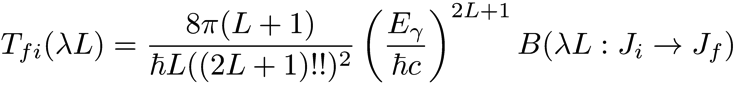 Reduced matrix element – i.e.
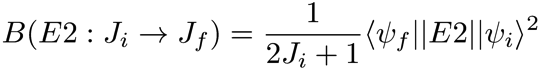 Selection Rules
Jiπ
Ei
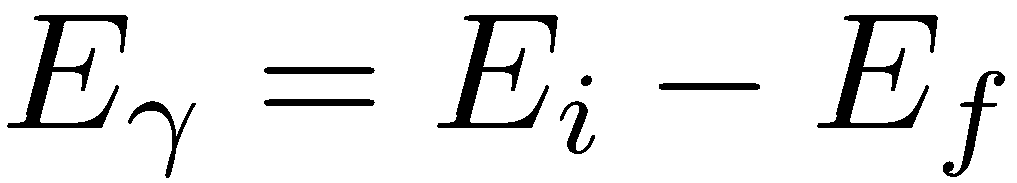 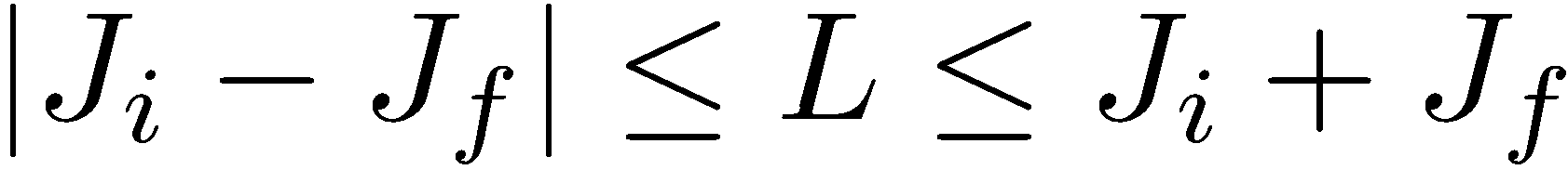 Eγ (L)
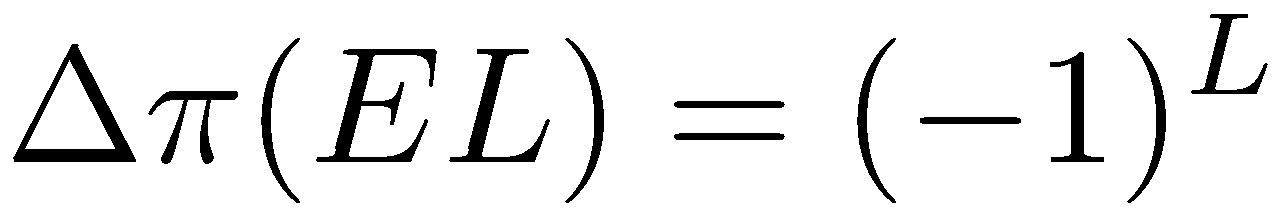 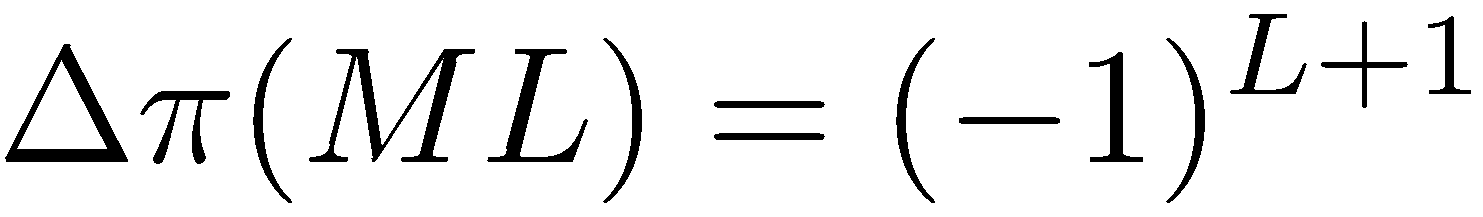 Jfπ
Ef
The transition probability for at state decaying by transition of multipole order L is:
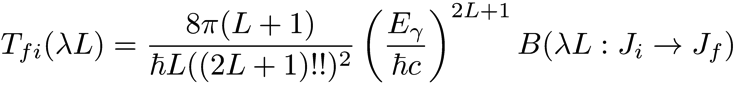 Reduced matrix element – i.e.
Weisskopf estimates
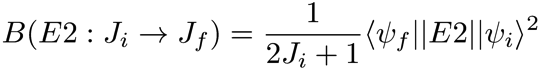 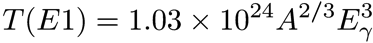 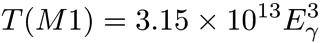 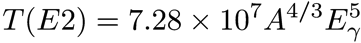 …
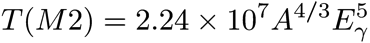 …
Properties of Gamma Decay
Energies --> spacing between nuclear levels
Properties of Gamma Decay
Energies --> spacing between nuclear levels
Lifetimes --> information about transition probabilities, links to nuclear matrix elements (structure!)
Properties of Gamma Decay
Energies --> spacing between nuclear levels
Lifetimes --> information about transition probabilities, links to nuclear matrix elements (structure!)
Intensities --> experiment dependent – generally relates to transition probabilities (branching ratios)
BR2
BR1
J1π
E1
Eγ1
Eγ2
J2π
E2
J3π
E3
Properties of Gamma Decay
Energies --> spacing between nuclear levels
Lifetimes --> information about transition probabilities, links to nuclear matrix elements (structure!)
Intensities --> experiment dependent – generally relates to transition probabilities (branching ratios)
Knowledge of Ji and Jf limit the multipolarity (L) of gamma-ray transitions
Properties of Gamma Decay
Energies --> spacing between nuclear levels
Lifetimes --> information about transition probabilities, links to nuclear matrix elements (structure!)
Intensities --> experiment dependent – generally relates to transition probabilities (branching ratios)
Knowledge of Ji and Jf limit the multipolarity (L) of gamma-ray transitions
To measure multipole order (L) we can measure angular distributions
To determine E vs. M we need to measure polarization of the transition
Gamma-Ray Angular Distributions
Angular distribution of a gamma-ray depends on the values of mi and mf
mi = -1
mi = 0
mi = 1
Ji = 1
mi = ± 1
1 + cos2θ
mi = 0
sin2θ
Jf = 0
Gamma-Ray Angular Distributions
If we produce unequal populations p(mi) angular distributions W(θ) will be non-constant
Nuclear Orientation
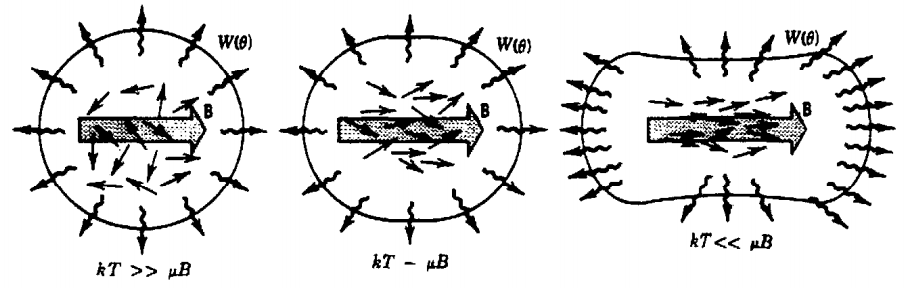 Gamma-Ray Angular Correlations
Observation of a previous radiation selects an unequal mixture of populations p(mi)
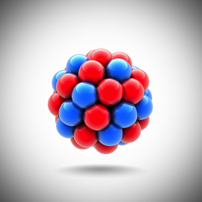 Ji = 0
θ
γ1
Jm = 1
γ2
First gamma defines z-axis -- θ1 = 0
p(mm) = 0 for mm = 0
Distribution of γ2 relative to γ1 is m = ± 1 --> m = 0
W(θ) --> 1 + cos2θ
Jf = 0
Studying Level Schemes?
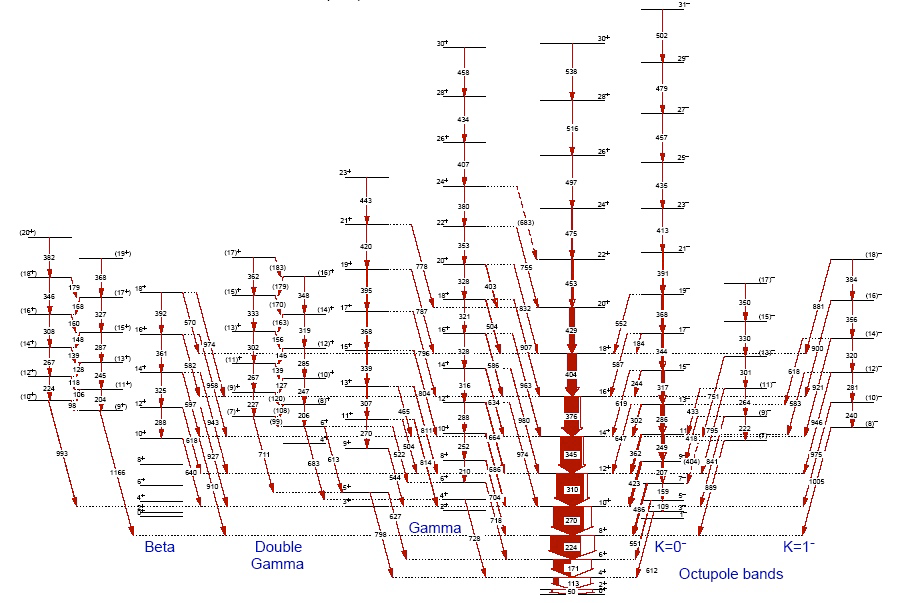 Studying Level Schemes
Nuclear Decay
Nuclear Decay
Nuclear ground-state decay
Nuclei decay toward stability (and a lower energy state) via one of four basic decay modes:
Alpha decay ( --> Z-2, N-2)
Beta(-) decay ( --> Z+1, N-1)
Beta(+) decay ( --> Z-1, N+1)
Fission ( --> 2 fragments + n)
1p & 2p radioactivity
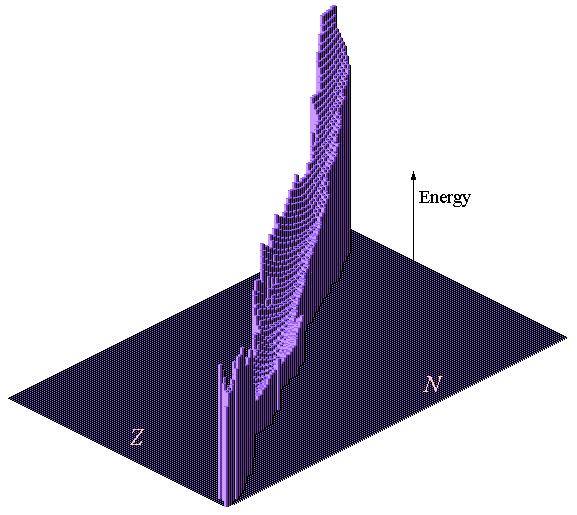 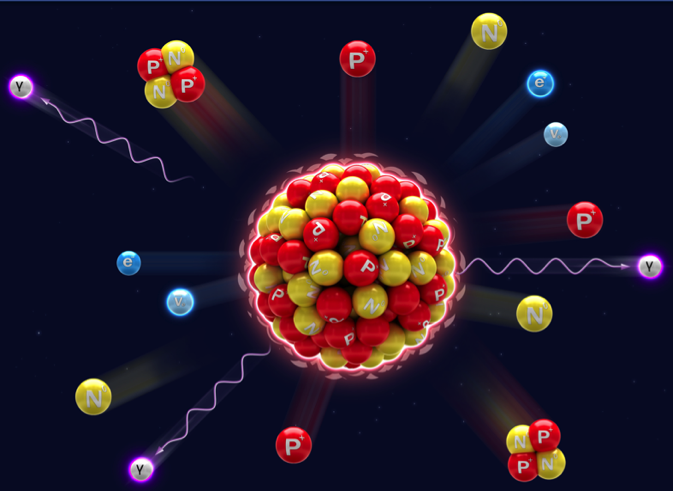 Decay observables
Nuclear decay measurements allow access to a number of observables
Half-life information for decaying state
Energies for emitted particles (spectroscopic information in daughter nucleus)
Gamma-rays de-exciting daughter states populated in decay
Excited state spins and parities based on selection rules for primary decay and subsequent gamma decay
Decay half-lives
All radioactive decay modes obeys Poisson statistics and are described by straight-forward differential equations.
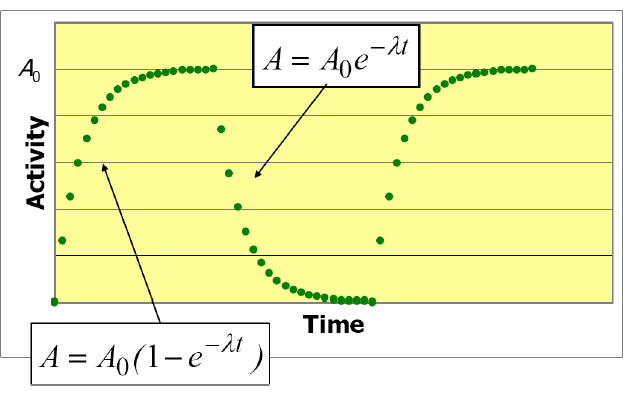 A = -dN/dt = λN

t1/2 = ln(2) / λ
Decay observables
Nuclear decay measurements allow access to a number of observables
Half-life information for decaying state
Energies for emitted particles (spectroscopic information in daughter nucleus)
Gamma-rays de-exciting daughter states populated in decay
Excited state spins and parities based on selection rules for primary decay and subsequent gamma decay
β Decay
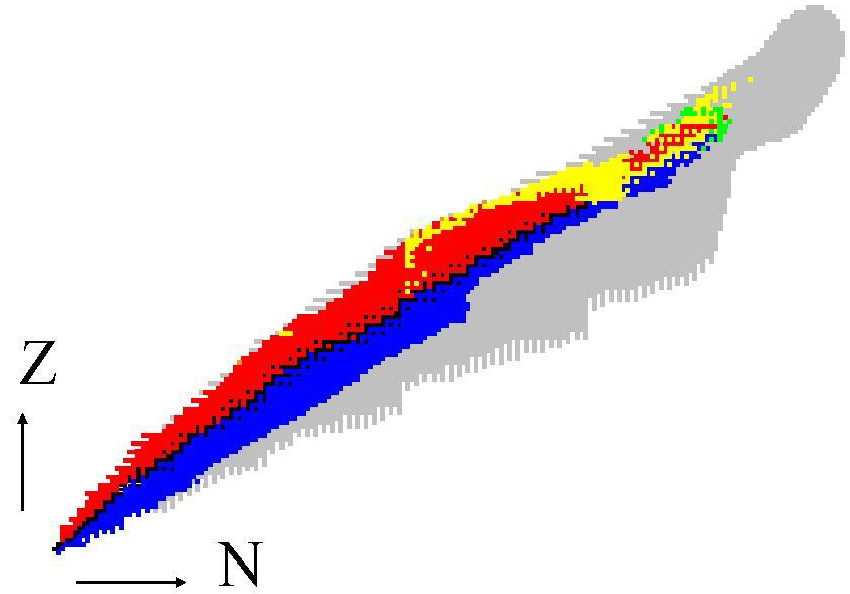 The majority of nuclides on the chart decay via β+ or β- decay
n --> p + β- + νe
p --> n + β+ + νe
We can consider β-decay (and other decays) as a tool to populate excited states in daughter nuclei, but with a unique selectivity
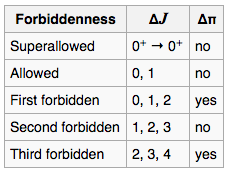 β-decay half-lives
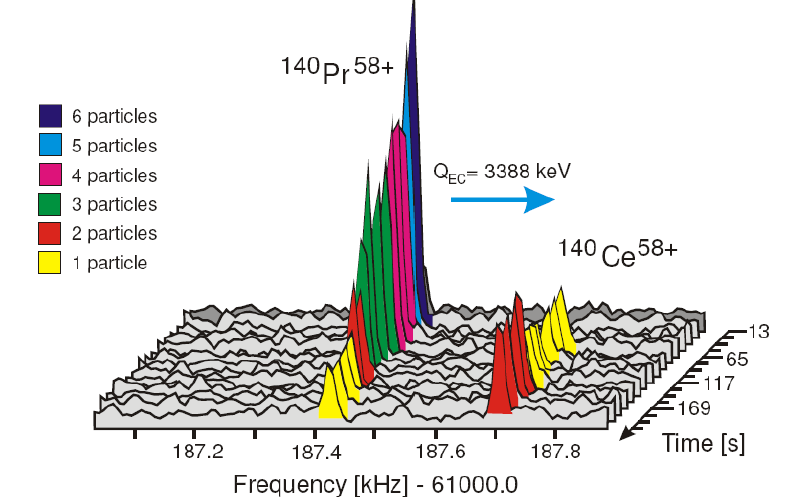 Even with the most limited statistics, half-lives can be extracted
 Equations of exponential decay are well known and can be applied using statistical techniques such as maximum likelihood to obtain half-lives from tens of observed decays
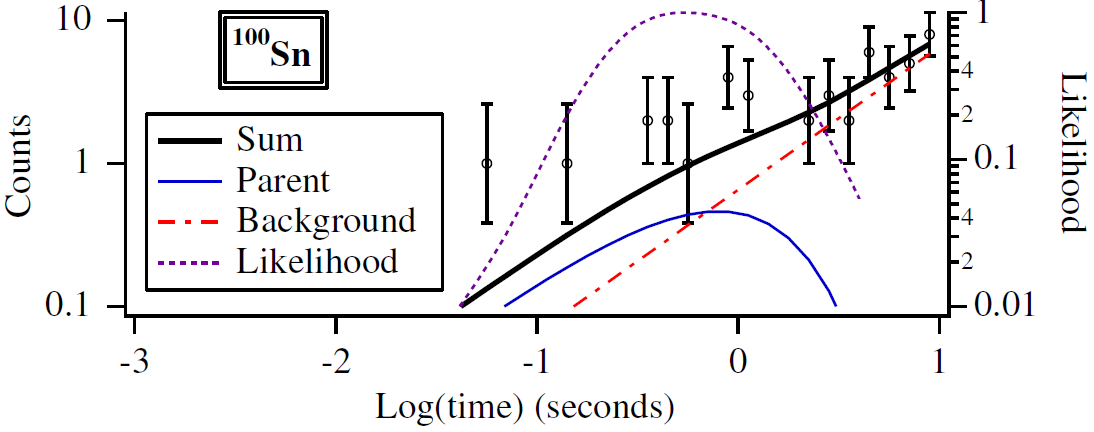 D. Bazin et al., PRL 101, 252501 (2008).
F. Bosch et al., Int. J. Mass Spectr. 251, 212 (2006).
Implantation β decay spectroscopy
β-Delayed Gamma Spectroscopy
gamma rays following decay events provide information on low-level structure of daughter nuclei
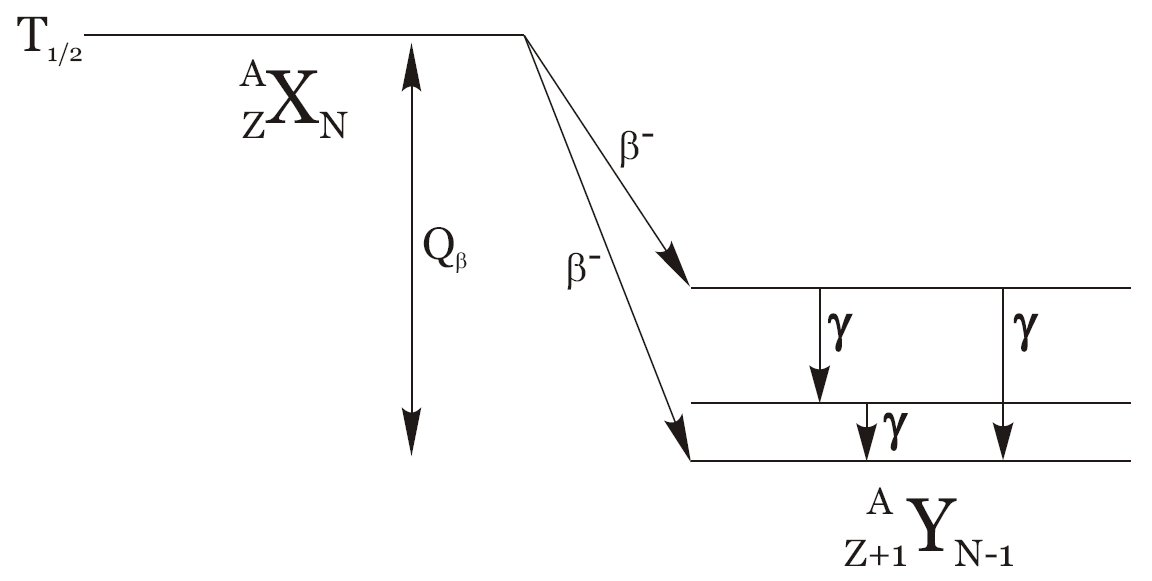 Isomeric Decay
depending on the production mechanism, nuclei may be produced in long-lived excited states (isomeric states)
 implantation-gamma correlation provides the possibility for isomer lifetime determination, if you look for gammas following an implantation
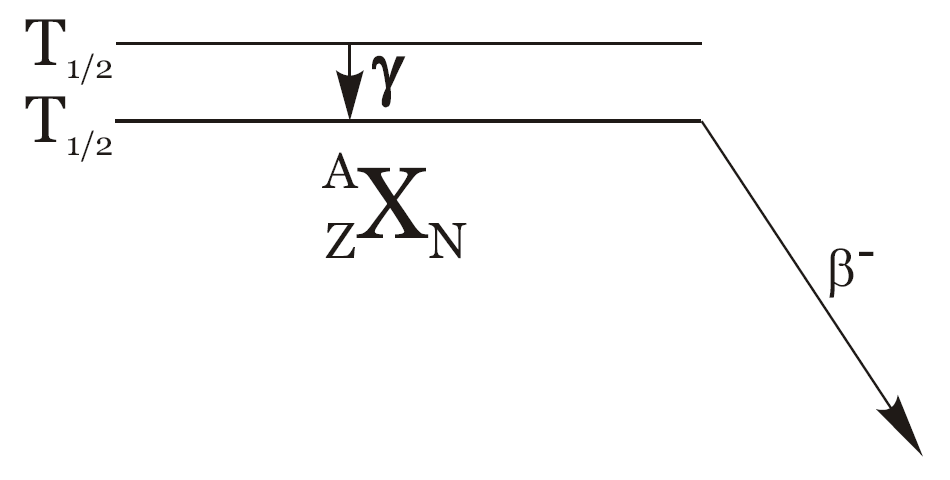 Implant-decay correlation technique
Decay particle (β, α, p etc.)
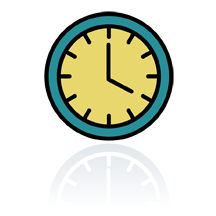 Nucleus of Interest
The use of highly-segmented detectors (usually Si or Ge) allows temporal and spatial correlations between implanted nuclei, and their subsequent decays → detect the implant and the decay to obtain half-lives and information on levels in the daughter relative to the parent ground state
Implantation β-decay spectroscopy arrays
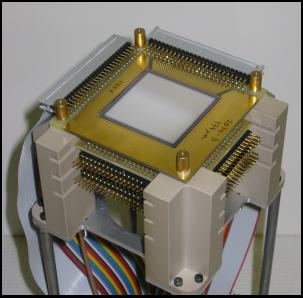 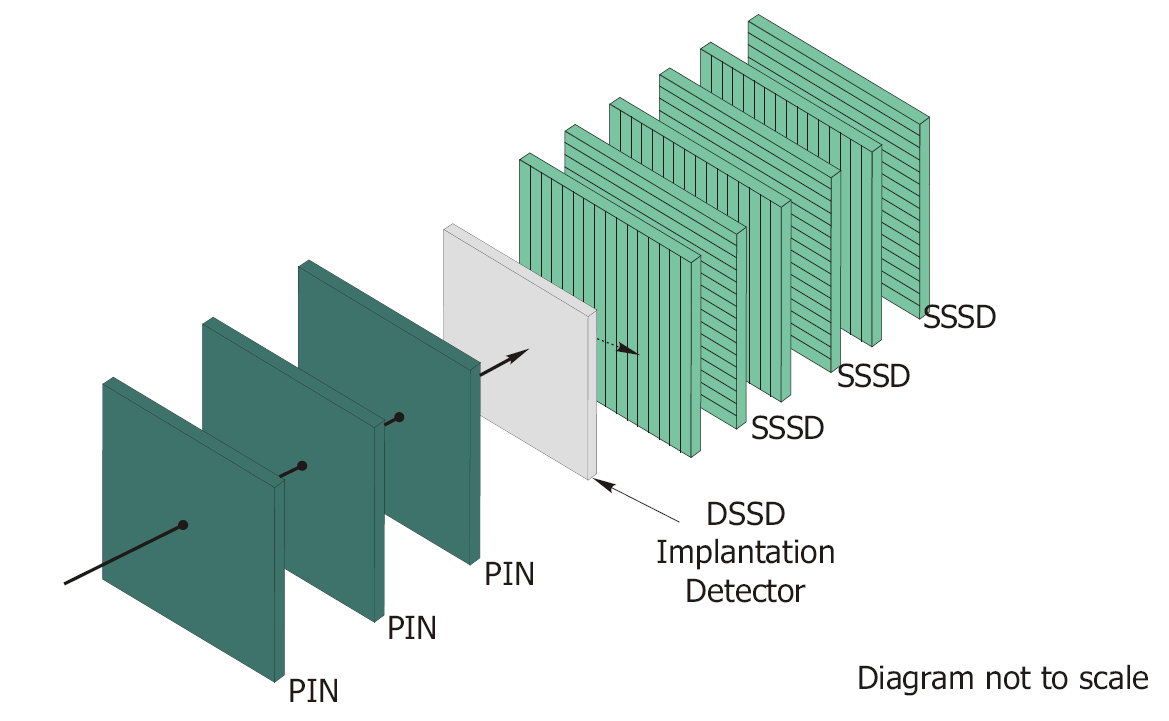 BCS at NSCL
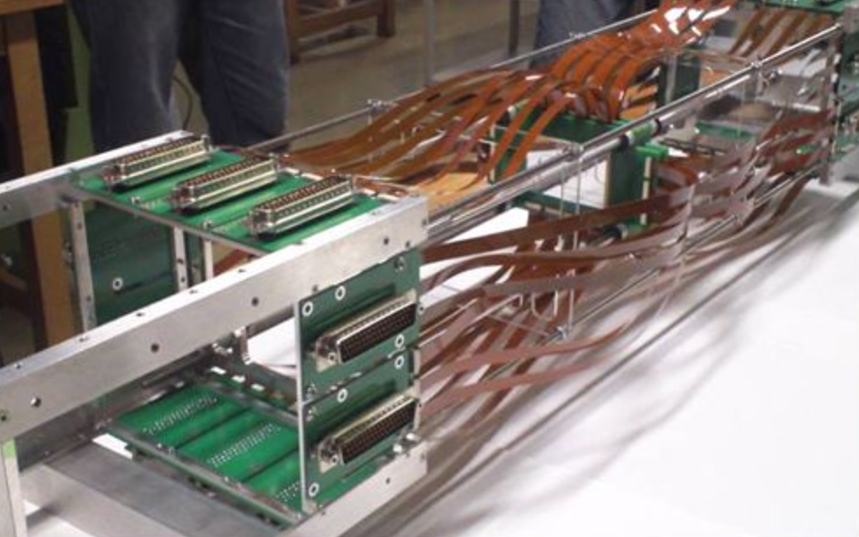 WAS3ABI for EURICA at RIBF (RIKEN)
Alpha decay
α decay occurs only in heavier systems on the nuclear chart
Alpha decay however probes different aspects of the nuclear forces
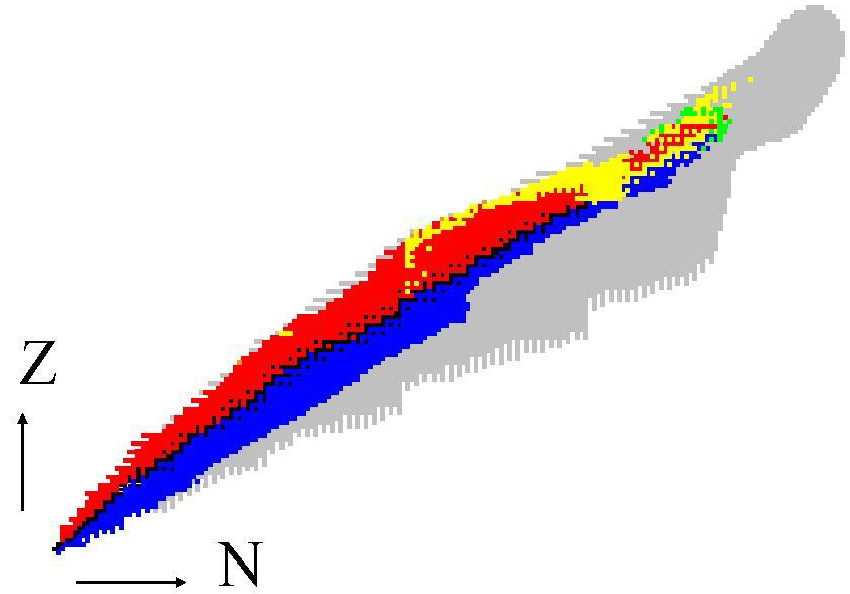 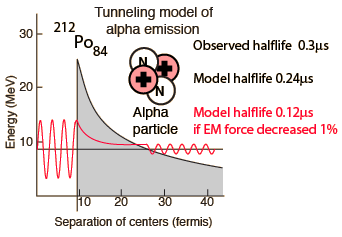 Different selectivity in the process --> favour low L alpha emission
Alpha decay – heavy element structure
The heaviest nuclei decay via emission of ‘heavy’ particles – alpha decay – or by spontaneous fission

Since alphas and fission products are relatively easy to detect, even a single nucleus can provide significant information
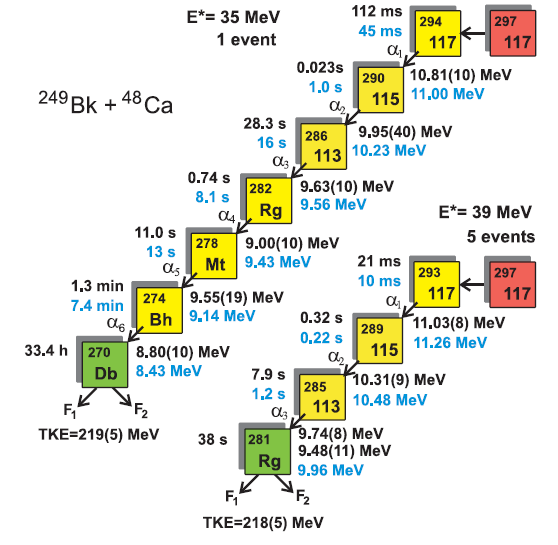 Decay properties of element 117 alone, from only 6 events, provide experimental evidence supporting enhanced stability beyond Z = 111
Yu. Ts. Oganessian et al., PRL 104, 142502 (2010).
Proton dripline
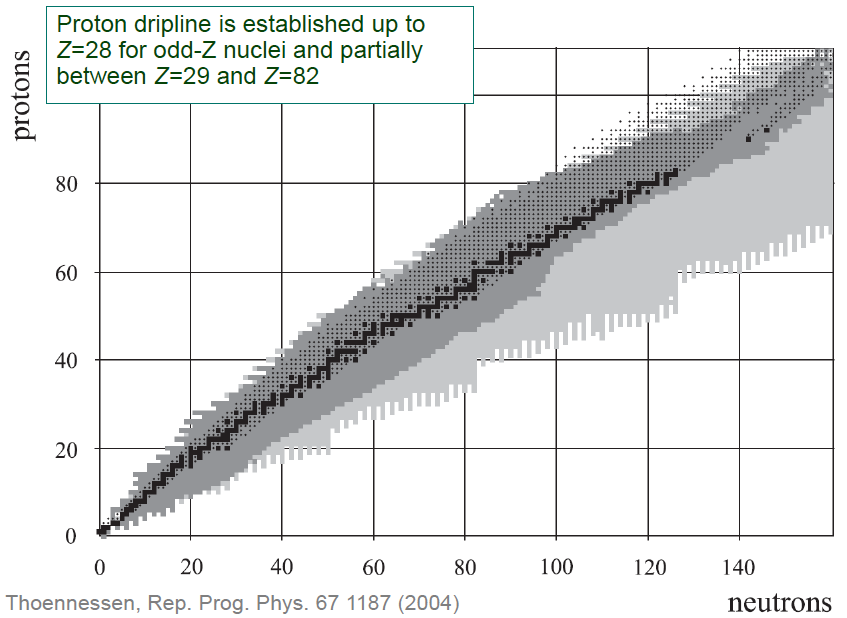 Proton decay
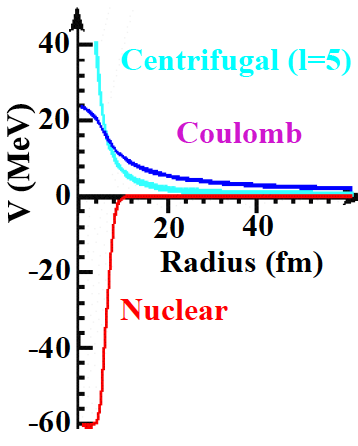 Even when the Q value for proton removal becomes positive, proton emission is hindered due to the Coulomb (and centrifugal) barriers --> radioactivity
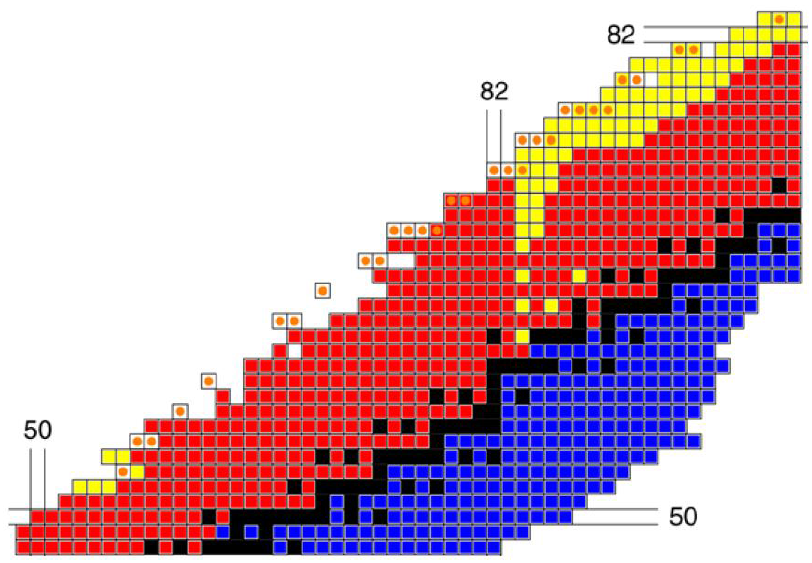 2p decay
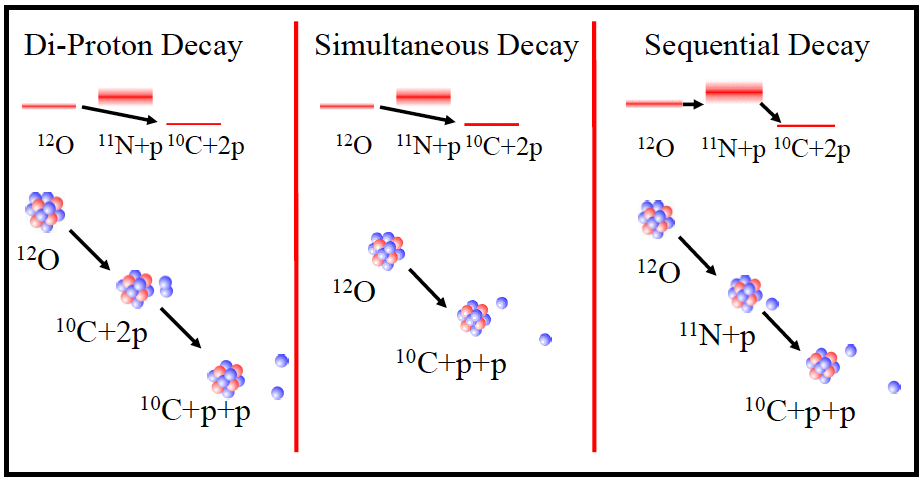 Reactions and Excitation Spectra
Beyond excitation energies and spins?
4811
Can we probe the details of the wavefunction ‘directly’?
Is there a way to tell where the particles are in terms of single-particle states (even within a specific model)?
408 keV
4403
404 keV
3999
437 keV
3562
862 keV
2875
2599
p3/2
1/2+
2578
3/2+
28
564 keV
585 keV
f7/2
2014
3/2-
20
20
d3/2
d3/2
3562 keV
3999 keV
s1/2
s1/2
2578/2599 keV
47Ca
2014 keV
d5/2
d5/2
8
8
Protons
Neutrons
0
7/2-
Selectivity of the reaction mechanism
Knockout / nucleon removal
Fusion – evaporation
Transfer
Deep inelastic
Scattering (elastic / inelastic)
Capture
Coulomb excitation
Fusion evaporation vs. direct transfer
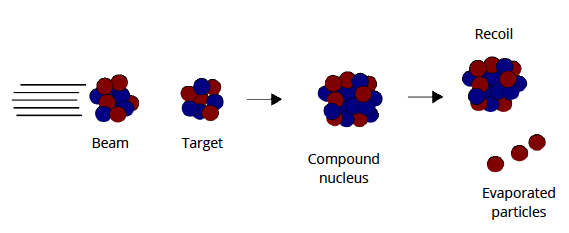 A + b = C -> D + X
12C(18O,3n)27Si*
Compound system has NO memory of its formation
Evaporated particle energies give excitation energies of final states
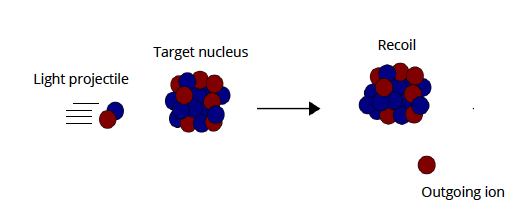 Two-body A(b,c)D
16O(d,p)17O*
Outgoing particle DO retain knowledge of transferred particles
Knockout reaction vs. direct transfer
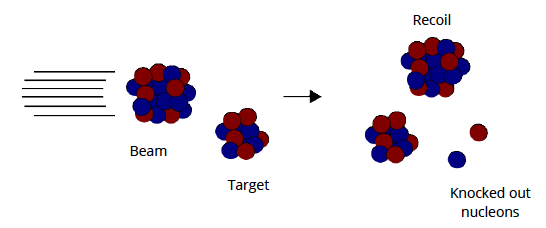 A + b = c – Xn - Xp
9Be(44S,-1p1n)42P*
Momentum distribution of recoil reflects orbital momentum transfer
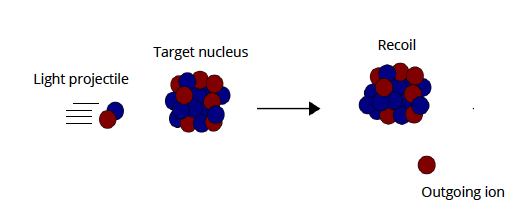 Two-body A(b,c)D
16O(d,p)17O*
Outgoing particle DO retain knowledge of transferred particles
Nucleon knockout reactions
Intermediate energy beams (> 50 MeV/nucleon)
Sudden approximation + eikonal approach for reaction theory
Spectroscopic strengths --> exclusive cross-sections
Populated states in A-1 residue provide detailed measure of beam structure
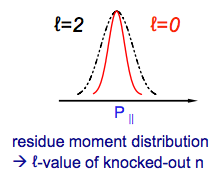 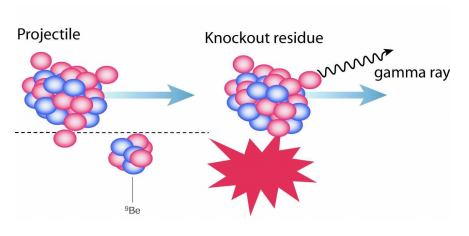 Theoretical cross-section
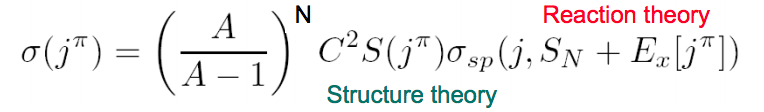 Neutron knockout – 9Be(34Ar, 33Ar)X
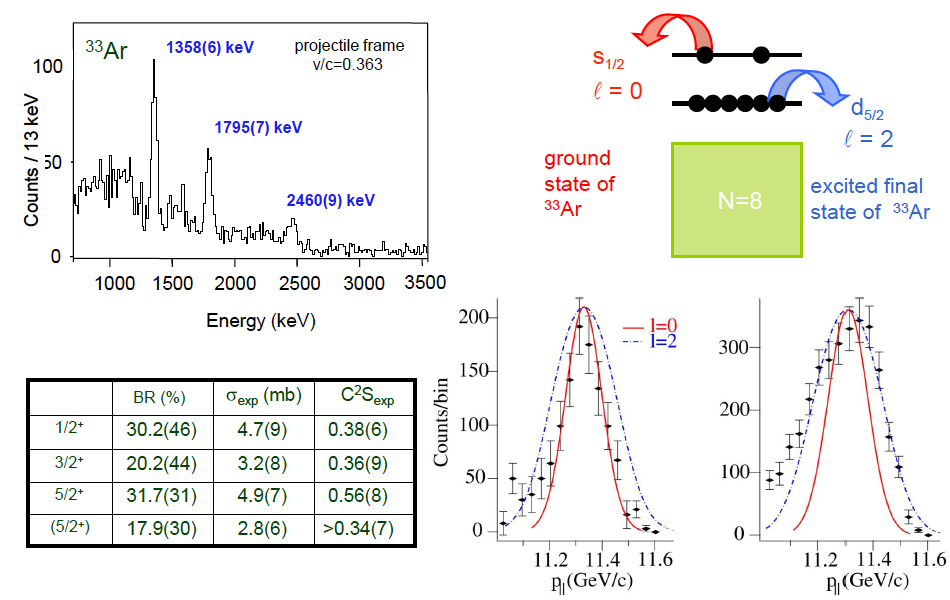 A. Gade et al., PRC 69, 034311 (2004).
Coulomb excitation
Collectivity: B(E2) from excitation probability
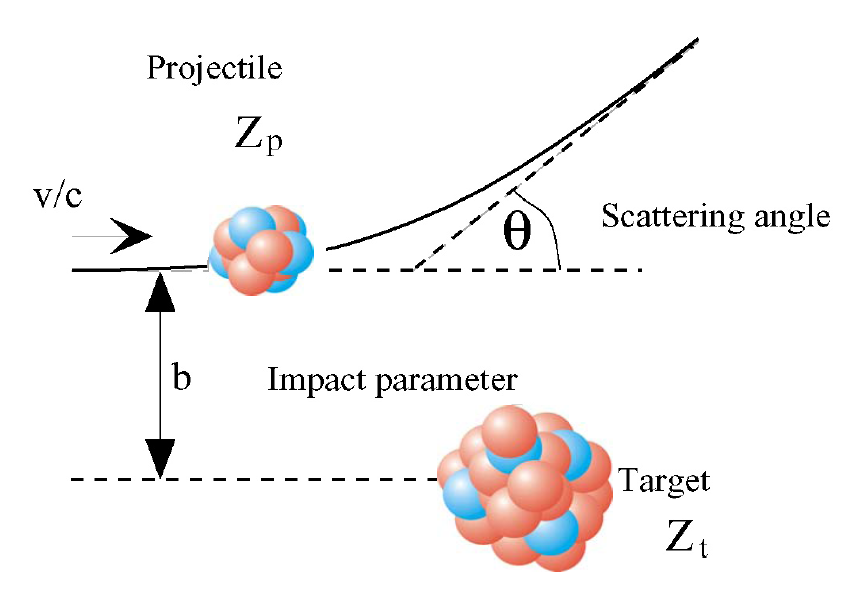 Coulomb excitation: 
    purely Coulomb interaction causes excitation of the nucleus of interest
    well described interaction, and cross-section relates to transition matrix element, i.e. B(E2) for 0+ --> 2+ in even-even nuclei.
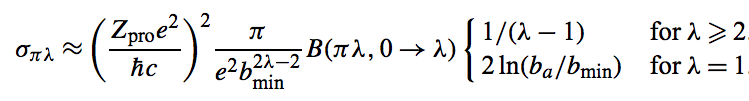 Pear shaped nuclei and atomic EDM
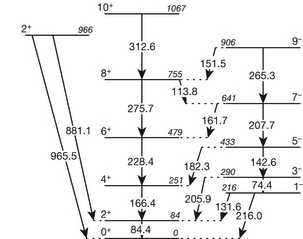 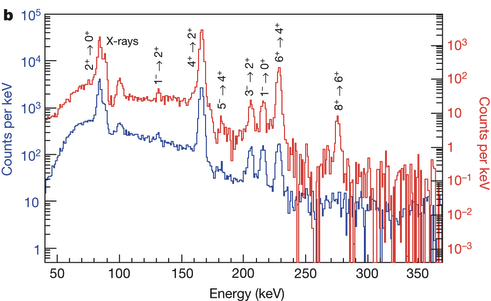 224Ra
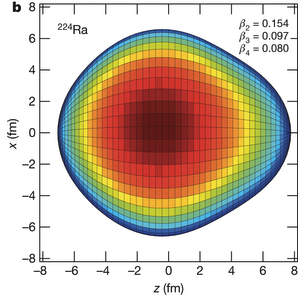 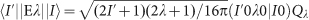 L. P. Gaffney et al., Nature 497, 199 (2013).
[Speaker Notes: Larger Schiff moment (electric dipole distribution weighted by radius) – contributes to atomic Electric dipole moment]
Excited state lifetimes
Lifetimes and transition probabilities
Transition probability for gamma-decay relates strongly to specific nuclear matrix elements --> provide a stringent test of theoretical wavefunctions

Consider the case of the first 2+ states in even-even nuclei





Lifetimes are of order ps --> how do we measure these lifetimes?
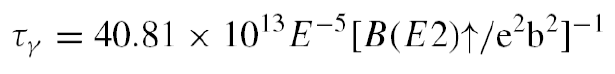 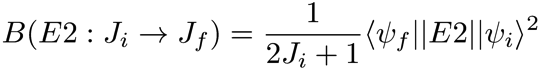 Recoil-distance (plunger) method
The lifetime of excited states in the range of 10-100s of ps can be measured by populating the state via Coulomb excitation or knock-out reactions, and observing the Doppler-shift of the decay gamma-ray.
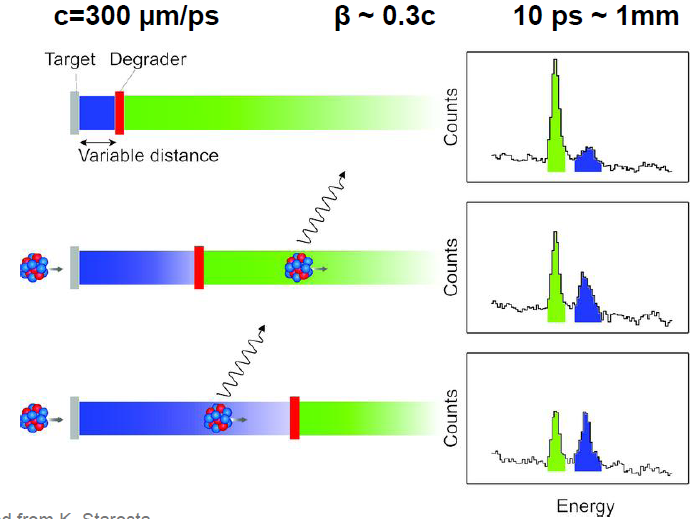 Figure: Adapted from K. Starosta
Lifetime in 72,74Kr
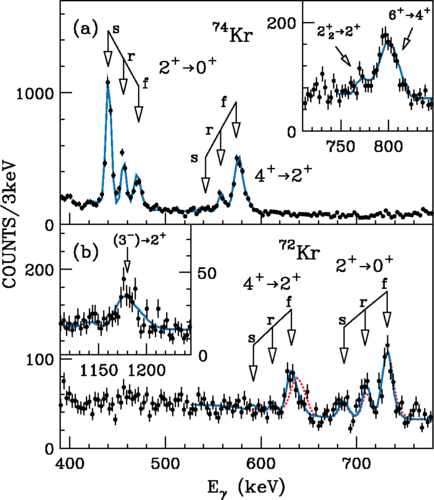 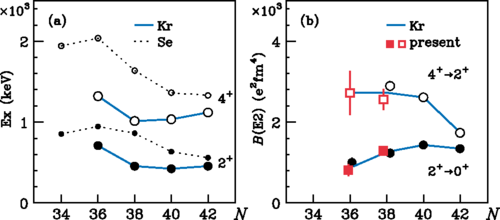 Lifetimes are related to the reduced transition probabilities B(E2), which are an indicator for collectivity in the nuclear structure.

Here, the irregular behaviour for the 4+ and 2+ states suggest a rapid shape evolution in 72Kr
H. Iwasaki et al., Phys. Rev. Lett. 112, 142502 (2014).
And what have I skipped?
‘Exotic’ decay modes
1p and 2p decay at the proton dripline
Neutron decay --> recent sequential 2n decay at NSCL
Resonance spectroscopy – properties of unbound states (beyond the proton and neutron driplines)
Reactions for spectroscopy and more --> deep inelastic reactions, multi-nucleon transfer, charge-exchange, etc.
And much, much more…
Summary
Excitation spectra and the properties of excited states round out the picture of “nuclear structure”
Complete separation from nuclear reactions and theory is not possible

Experimental approaches can be finely tuned to address physics questions – many aspects to tune to optimize any given measurement